Jaderný reaktor
Zařízení, kde probíhá řízená řetězová reakce štěpení 235U;
při štěpení jsou neutrony zpomalovány moderátorem – grafit, lehká voda H2O, těžká voda D2O;
řetězová reakce probíhá v aktivní zóně reaktoru;
při reakci vzniká velké množství tepla;
aktivní zóna reaktoru je umístěna v tlakové nádobě;
je chlazena vodou v uzavřeném primárním okruhu; 
teplo je odváděno do parogenerátoru, kde vytváří páruk pohonu turbíny elektrárny;
parogenerátor je součástí sekundárního (parního) okruhu.
Jaderný reaktor
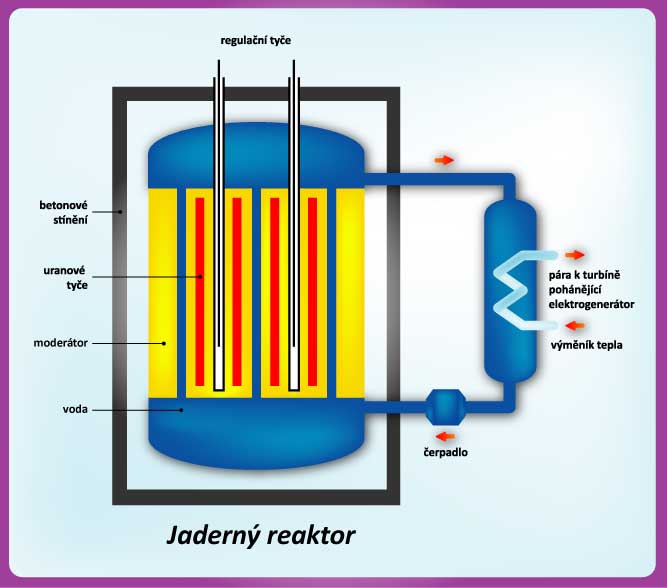 Jaderný reaktor
Jaderný reaktor
JE  DUKOVANY
JE  TEMELÍN
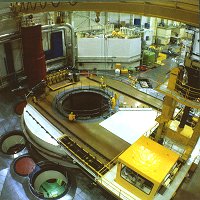 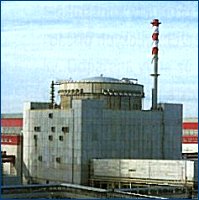 Ovládání reaktoru
Palivo:
obohacený uran ve formě oxidu uraničitého UO2, uložené v tyčích;
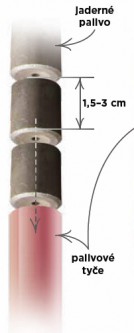 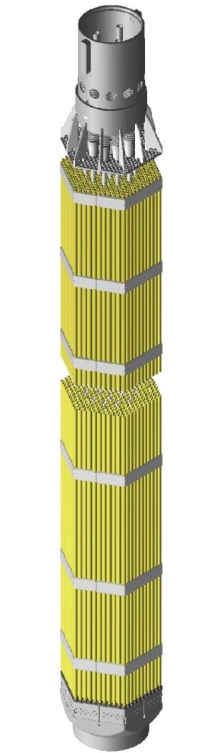 palivový soubor
Ovládání reaktoru
Regulační tyče:
z kadmia nebo oceli s příměsí boru;
pohlcují přebytečné neutrony;
zasouváním a vysouváním tyčí z aktivní zóny se reguluje výkon reaktoru.

Havarijní tyče:
Při ohrožení reaktoru (velké množství neutronů, nebezpečné zvyšování teploty) se automaticky zasunou do aktivní zóny a zastaví řetězovou reakci.